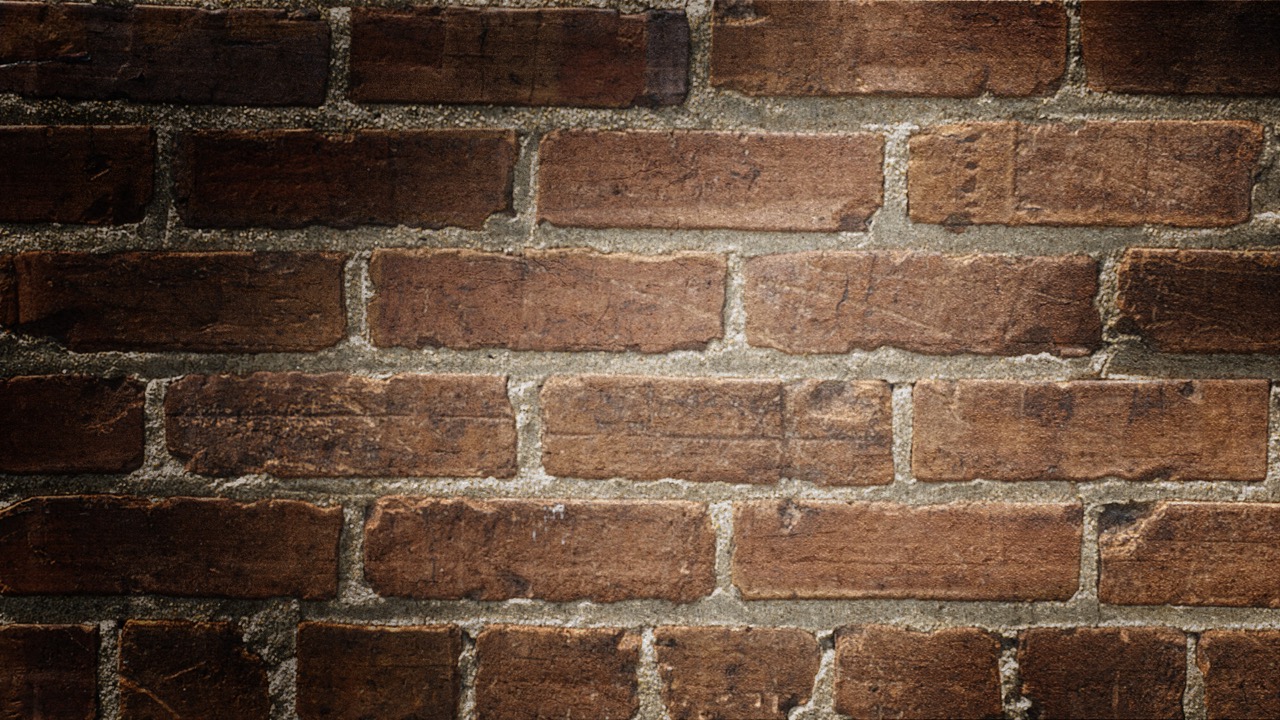 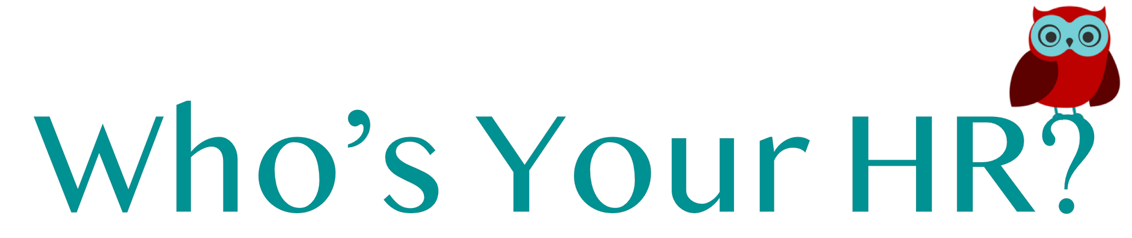 Services Overview
Penny Horton
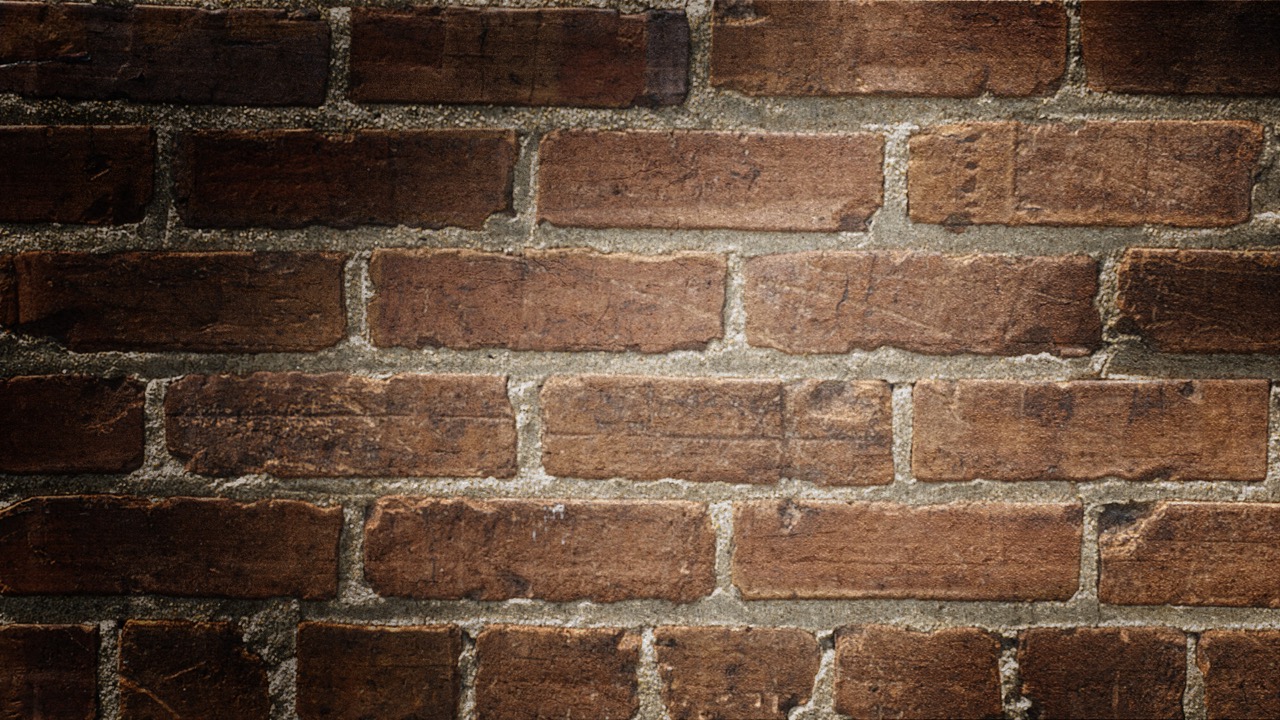 Penny Horton, Owner & HR Fanatic
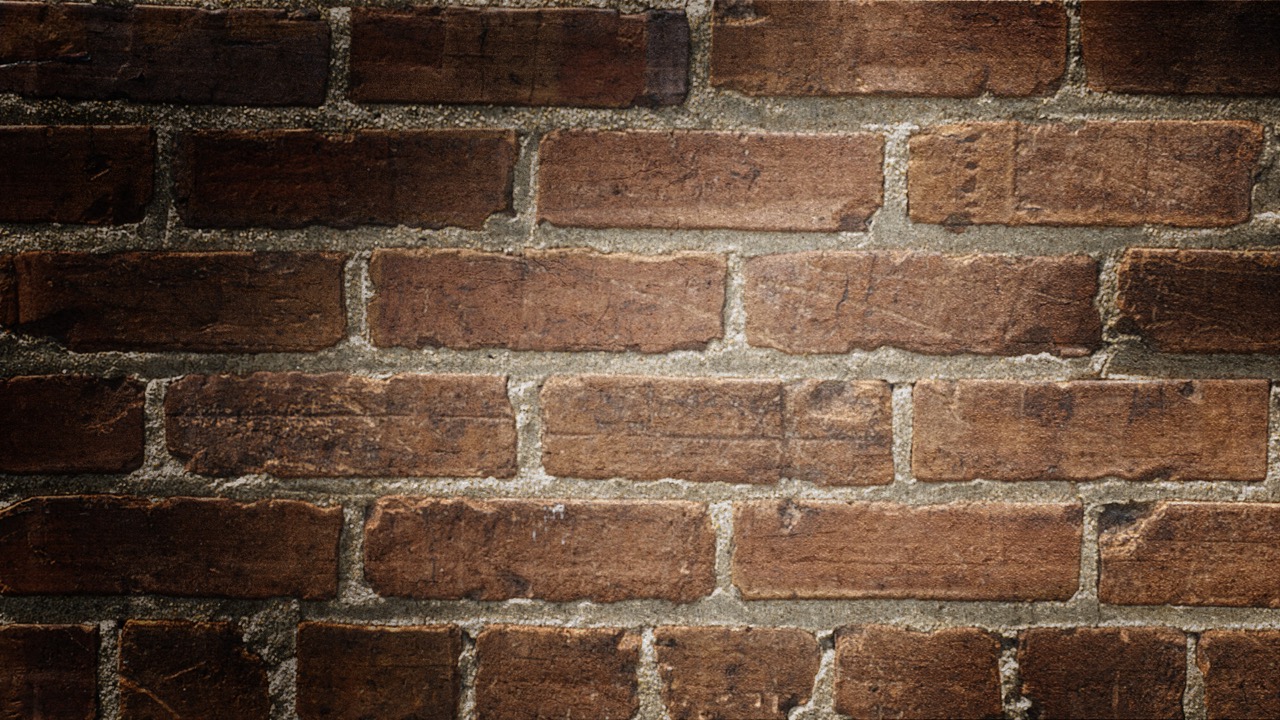 Penny Horton is aSubject matter expert:-Human Behavior-motivational theory-Employee Engagement-Organizational capability-employment law
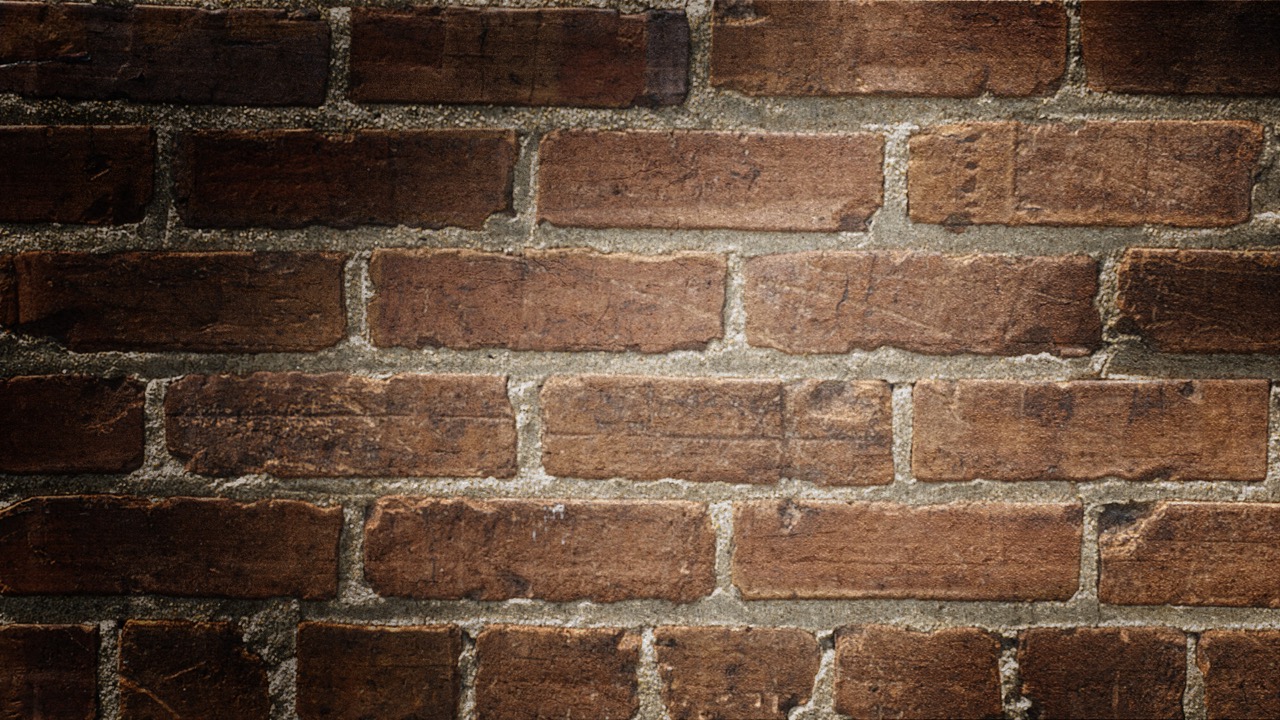 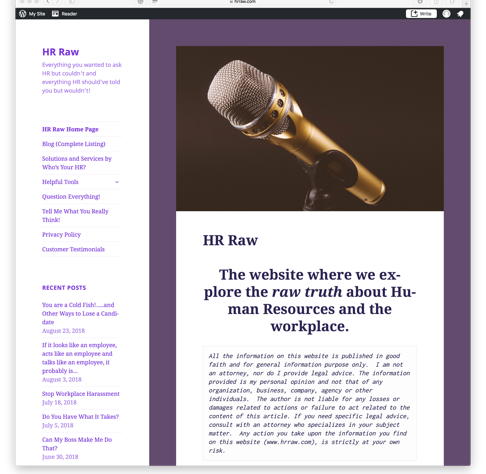 HRRaw.comCombined passion for writing,  the art of telling it like it is and the desire to demystify HR
Check out hrraw.com for helpful information, free tools, expert advice and the raw, unfiltered truth about HR & the workplace!
How we can help!
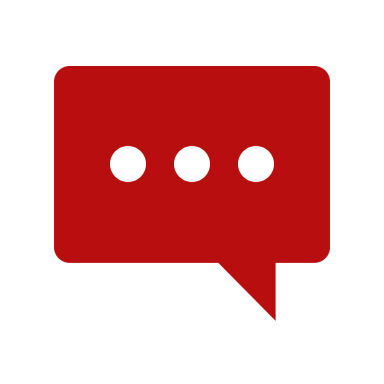 Who’s Your HR? specializes in helping businesses navigate the confusing legal responsibilities of being an employer as well as optimizing the productivity of their workforce, large or small.  
Whether you are hiring your 1st, 50th or 500th employee, I can help!
Bottom line:  I can make sure your business is compliant as well as effective and efficient.
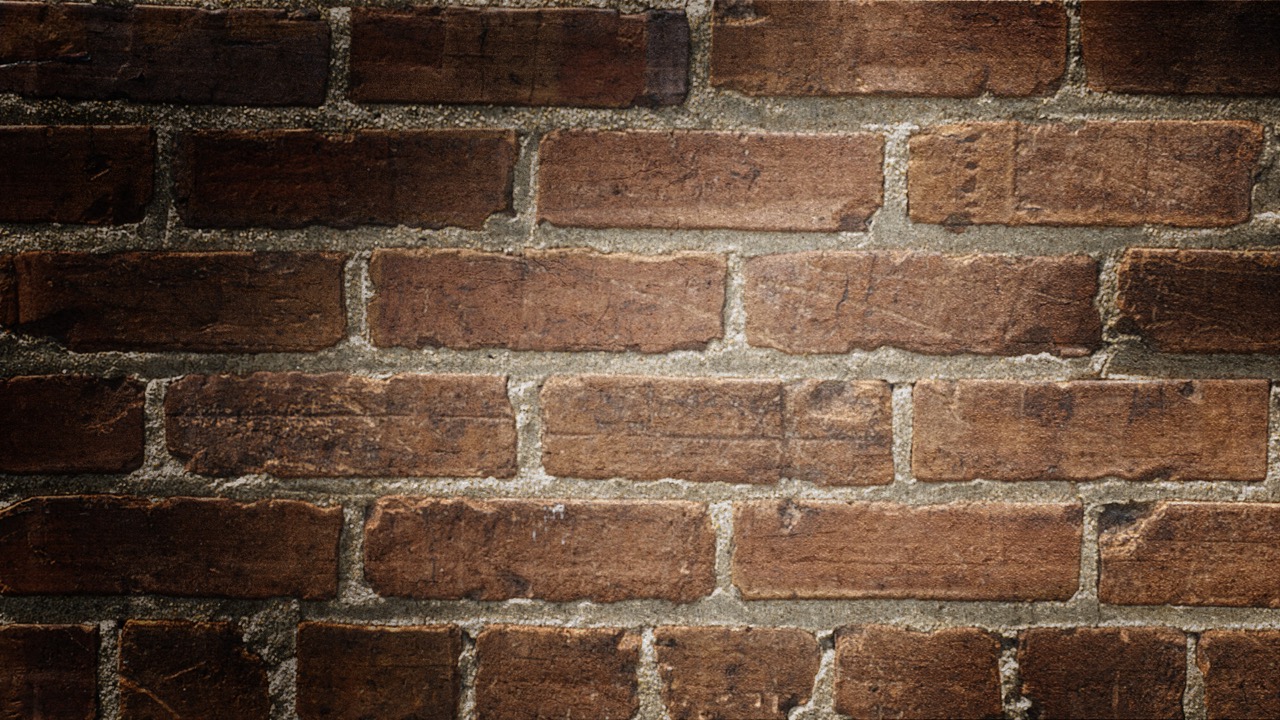 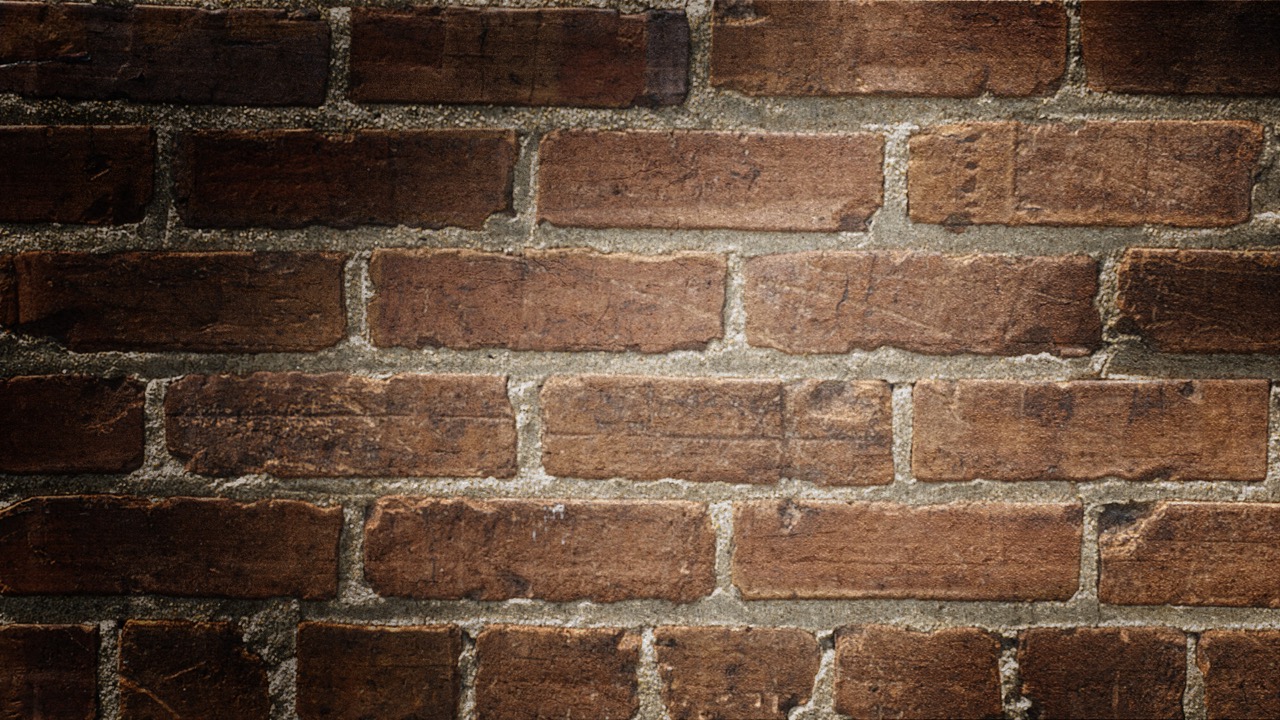 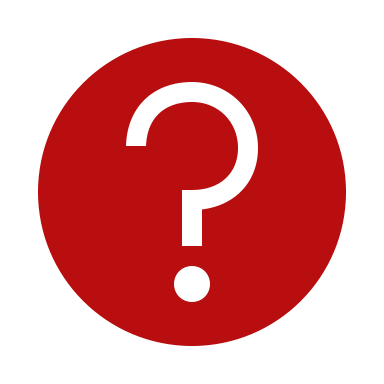 But what does that mean?
Human Resources compliance
Helping business’s navigate the confusing legal complexities
Labor laws per # of employees
As a subject matter expert in HR Compliance, Who’s Your HR? can help make sure your business, no matter the size, state or industry understands all of these requirements!
Additional industry and agency specific requirements such as DOT (FAA, FMCSA, FRA)
Human capital strategy
Creating business success through performance and productivity of the workforce
Offering solutions for every stage of the Employee life cycle
Solutions could include process design, review, audit, improvement  and/or administration of related tasks and topics.
[Speaker Notes: HR Compliance
-Policies & handbook
-Local, State and Federal compliance (FLSA, ADA, Title VII, FMLA, ACA, ADEA, DOT, HIPAA, etc.)
-Personnel files
-Medical files
-Labor Law Postings


Other Payroll Administration

Rik Management
-Safety
-Claims Management (workers comp, harassment/discrimination/employment related claims, drug testing, 

Vendor Management
Outsourcing services

Technology
-ATS
-LMS
-HRIS
-Talent Management Suite
-Social Media

Reporting and Metrics

Labor Management]
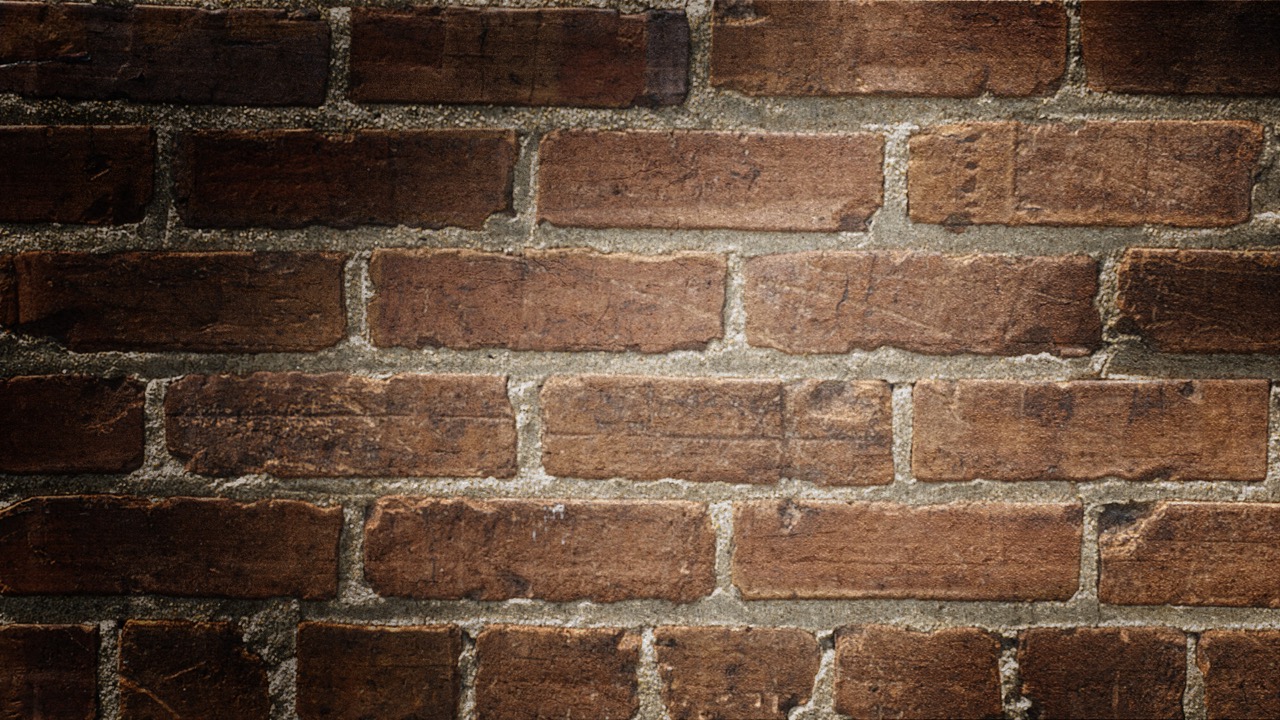 Solutions for Pre-hire stage of employee life cycle
[Speaker Notes: HR Compliance
-Policies & handbook
-Local, State and Federal compliance (FLSA, ADA, Title VII, FMLA, ACA, ADEA, DOT, HIPAA, etc.)
-Personnel files
-Medical files
-Labor Law Postings


Other Payroll Administration

Rik Management
-Safety
-Claims Management (workers comp, harassment/discrimination/employment related claims, drug testing, 

Vendor Management
Outsourcing services

Technology
-ATS
-LMS
-HRIS
-Talent Management Suite
-Social Media

Reporting and Metrics

Labor Management]
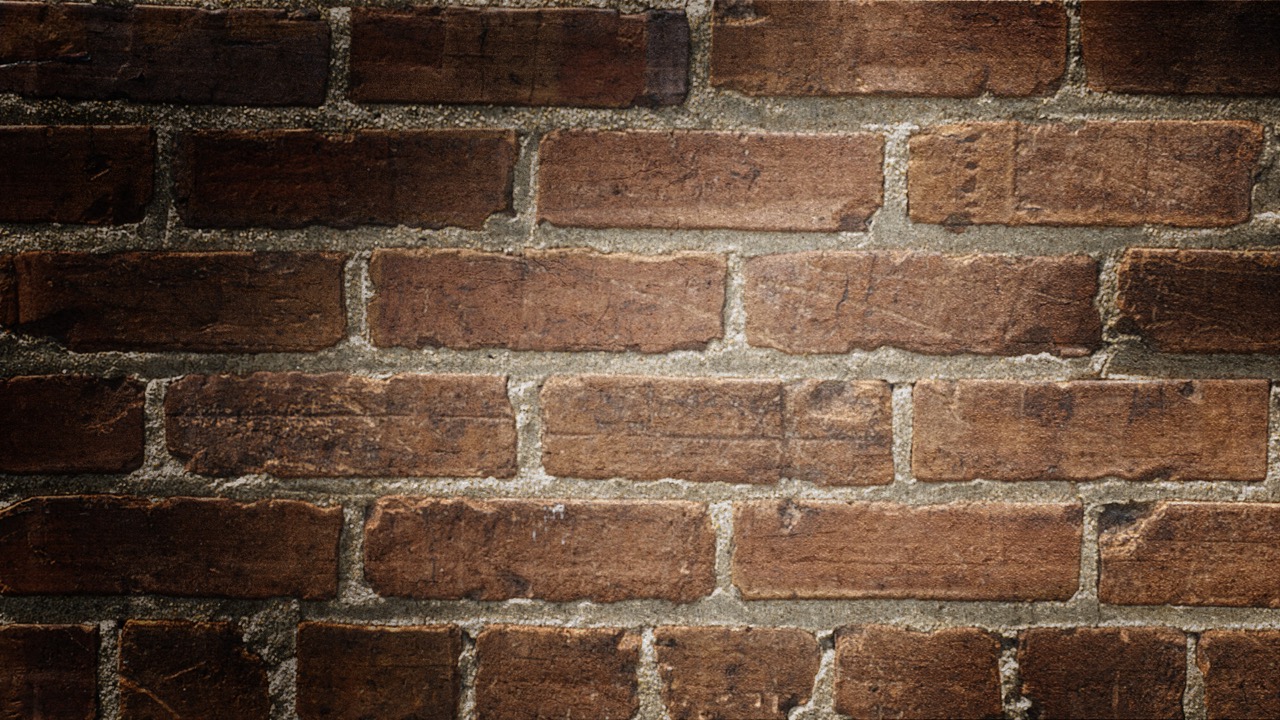 Solutions for onboarding stage of employee life cycle
[Speaker Notes: HR Compliance
-Policies & handbook
-Local, State and Federal compliance (FLSA, ADA, Title VII, FMLA, ACA, ADEA, DOT, HIPAA, etc.)
-Personnel files
-Medical files
-Labor Law Postings


Other Payroll Administration

Rik Management
-Safety
-Claims Management (workers comp, harassment/discrimination/employment related claims, drug testing, 

Vendor Management
Outsourcing services

Technology
-ATS
-LMS
-HRIS
-Talent Management Suite
-Social Media

Reporting and Metrics

Labor Management]
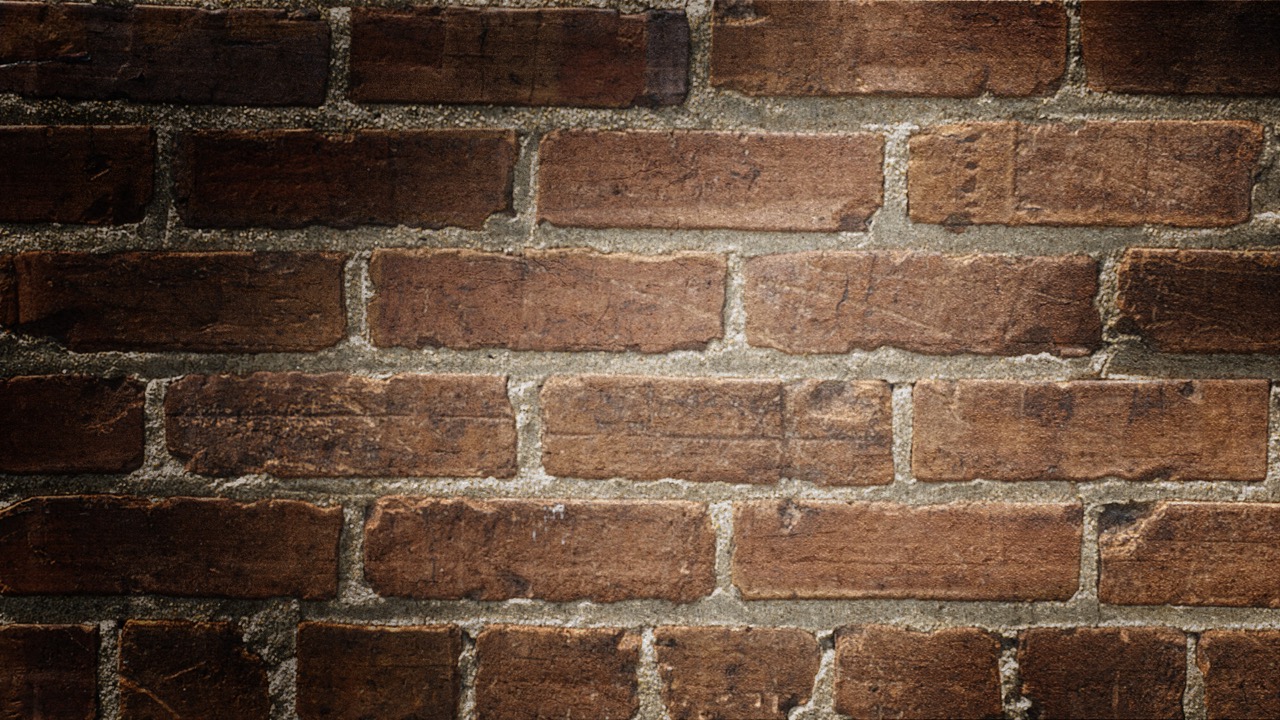 Solutions for develop stage of employee life cycle
[Speaker Notes: HR Compliance
-Policies & handbook
-Local, State and Federal compliance (FLSA, ADA, Title VII, FMLA, ACA, ADEA, DOT, HIPAA, etc.)
-Personnel files
-Medical files
-Labor Law Postings


Other Payroll Administration

Rik Management
-Safety
-Claims Management (workers comp, harassment/discrimination/employment related claims, drug testing, 

Vendor Management
Outsourcing services

Technology
-ATS
-LMS
-HRIS
-Talent Management Suite
-Social Media

Reporting and Metrics

Labor Management]
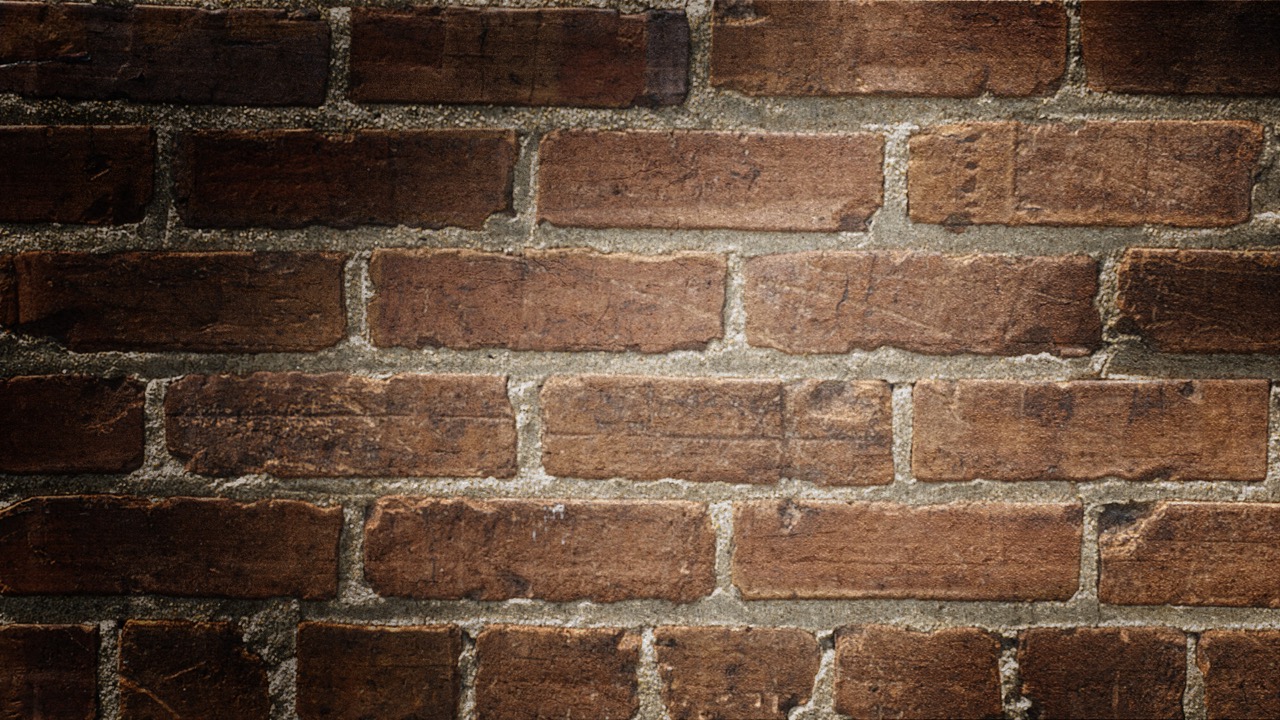 Solutions for retain stage of employee life cycle
[Speaker Notes: HR Compliance
-Policies & handbook
-Local, State and Federal compliance (FLSA, ADA, Title VII, FMLA, ACA, ADEA, DOT, HIPAA, etc.)
-Personnel files
-Medical files
-Labor Law Postings


Other Payroll Administration

Rik Management
-Safety
-Claims Management (workers comp, harassment/discrimination/employment related claims, drug testing, 

Vendor Management
Outsourcing services

Technology
-ATS
-LMS
-HRIS
-Talent Management Suite
-Social Media

Reporting and Metrics

Labor Management]
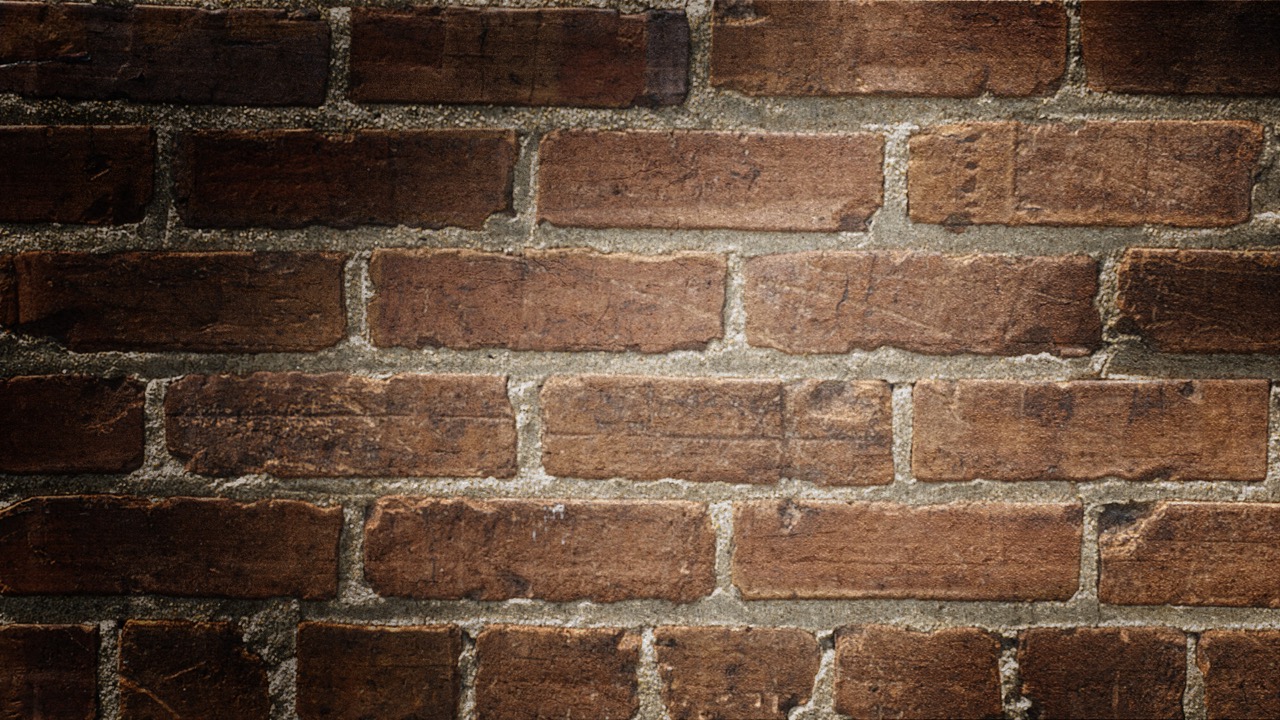 Solutions for offboarding stage of employee life cycle
[Speaker Notes: HR Compliance
-Policies & handbook
-Local, State and Federal compliance (FLSA, ADA, Title VII, FMLA, ACA, ADEA, DOT, HIPAA, etc.)
-Personnel files
-Medical files
-Labor Law Postings


Other Payroll Administration

Rik Management
-Safety
-Claims Management (workers comp, harassment/discrimination/employment related claims, drug testing, 

Vendor Management
Outsourcing services

Technology
-ATS
-LMS
-HRIS
-Talent Management Suite
-Social Media

Reporting and Metrics

Labor Management]
Consultations are always free!
Ideal clients
Service models
Flat Fee per Project
Business services
Job seeker packages
Hourly rates
Business services
Individual coaching sessions
Job seeker assistance
Monthly retainer 
On demand hr services
On going coaching/mentoring
Small to mid-size businesses
Are you an owner who needs to spend more time growing the business and less time on HR related tasks?
Are you an office manager or single person HR professional needing assistance, extra help or a subject matter expert?
Large businesses
Does your existing HR team need someone to handle a project?
Are you switching from a peo service model and need to establish your own HR department?
Need a subject matter expert?
Looking for a coach to develop your HR personnel?
Individuals
Job Seekers needing career advice and assistance
Employees with HR questions
New, existing or aspiring leaders
Contact Penny Horton @ 918-200-1448 or answerme@hrraw.com